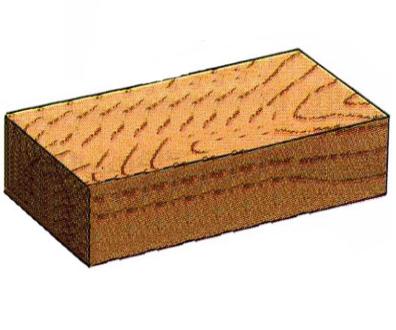 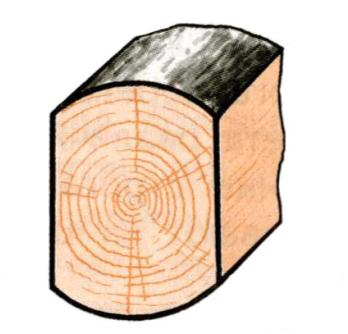 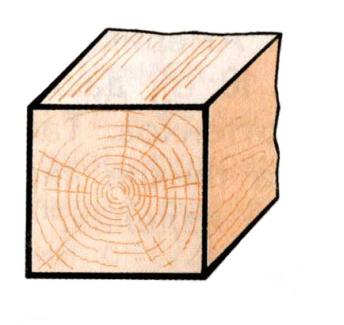 Пиломатериалы и древесные материалы
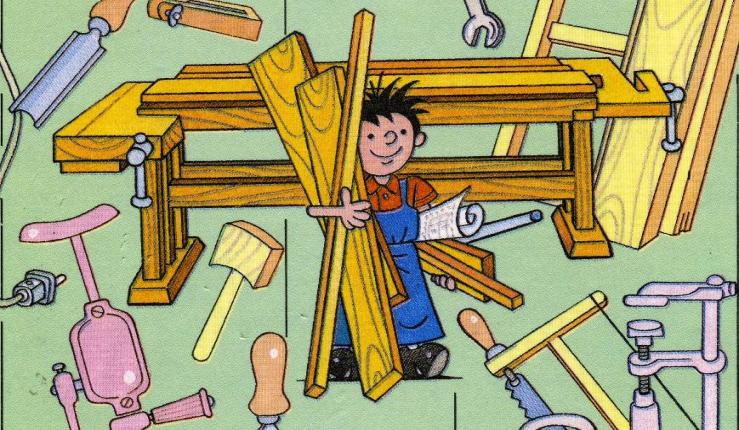 5 класс
Учитель технологии Субботин Н.А.
Подготовка лесоматериалов к распиловке
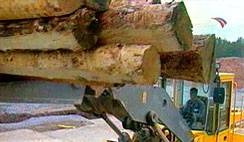 Подготовка может включать:
очистку лесоматериалов от кроны и окорку;
транспортировку к лесопильной раме;
первичную сушку лесоматериалов
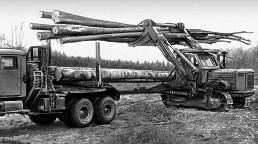 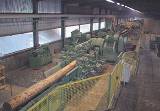 Получение пиломатериалов
Пиломатериалы получают на лесопильных рамах
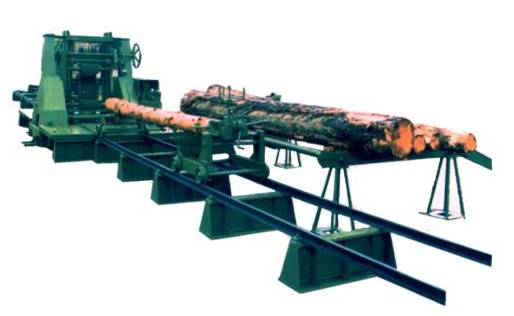 Получение пиломатериалов
Пиломатериалы получают на ленточнопильных станках
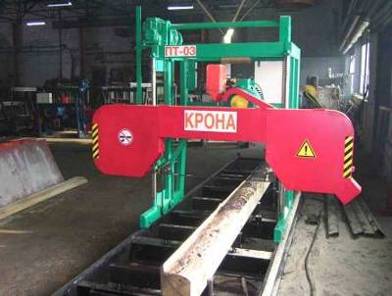 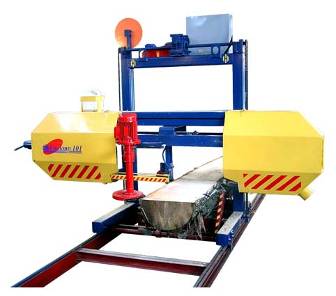 Пиломатериалы -
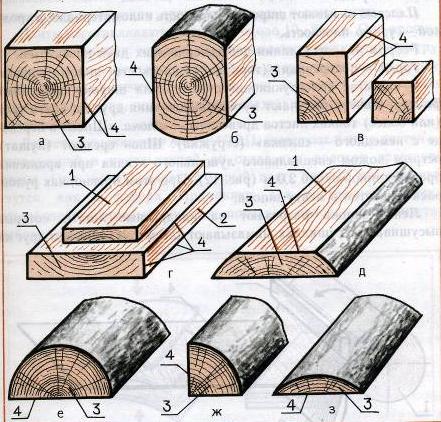 это стволы деревьев распиленные вдоль на части.
Распиловка древесины
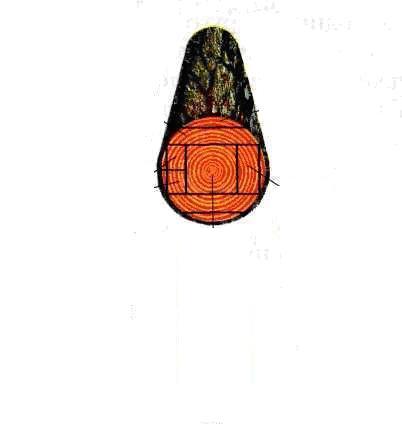 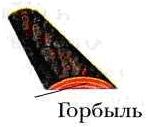 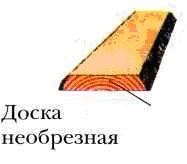 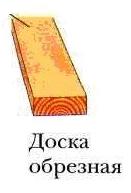 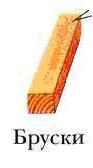 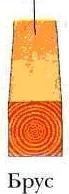 Пластина –
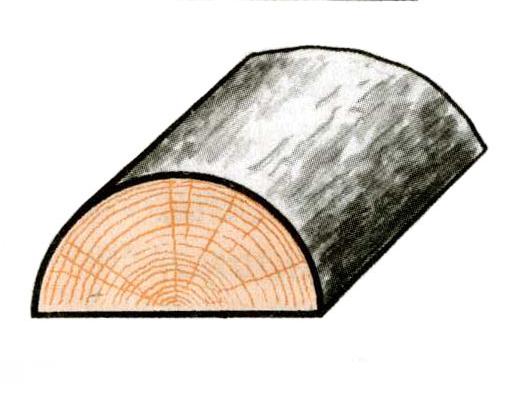 бревно распиленное  вдоль пополам
Четвертина –
бревно распиленное вдоль на четыре части
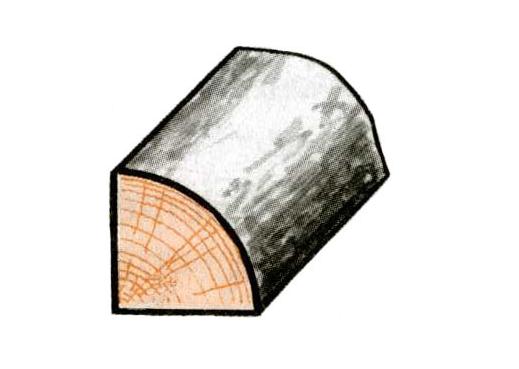 Брус  двухкантный-
бревно опиленное с двух сторон
100
Горбыль(обапол) -
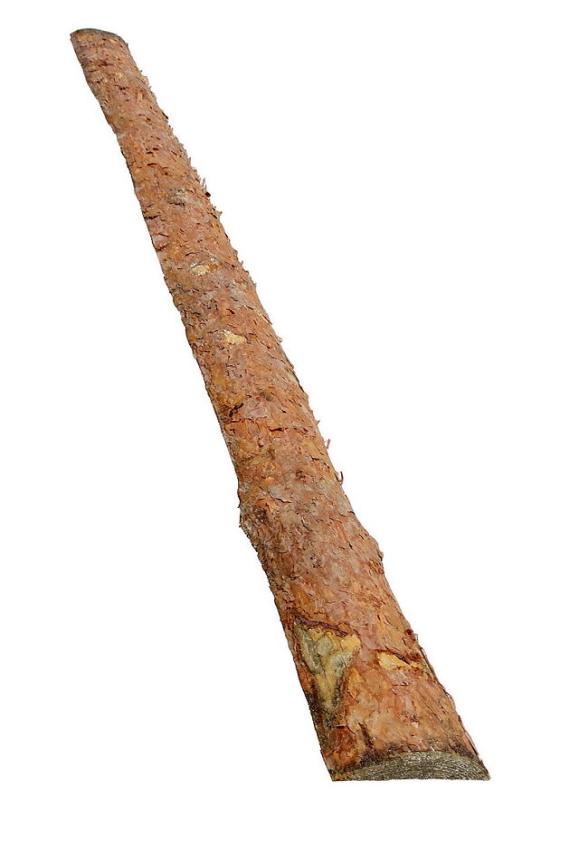 пиломатериал, имеющий внутреннюю пропиленную, а наружную непропиленную  пласть.
Брус четырёхкантный-
пиломатериал опиленный с четырёх сторон толщиной и шириной более 100мм.
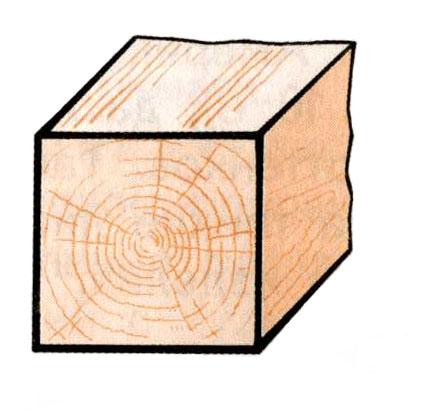 100
100
Бруски-
пиломатериал толщиной менее 100мм. и шириной менее двойной толщины
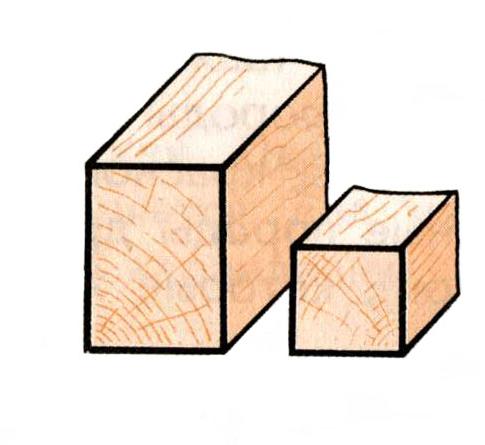 Доски –
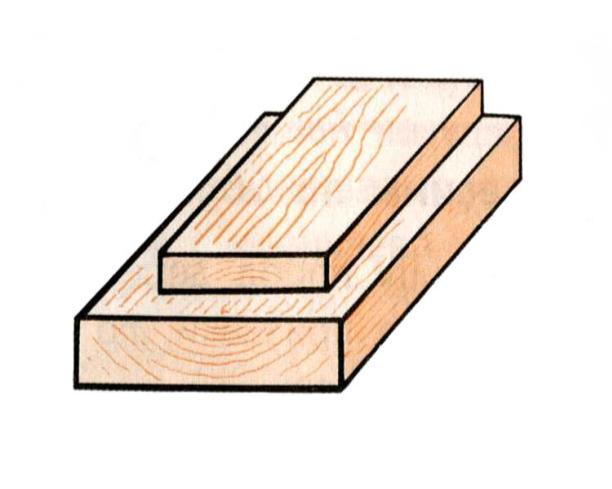 пиломатериал толщиной до 100мм. и шириной более двойной толщины
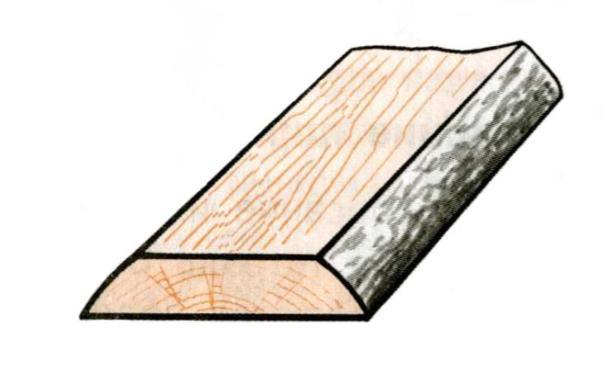 Пиломатериалы
Доска необрезная-
пиломатериал кромки которого сохранили природное состояние
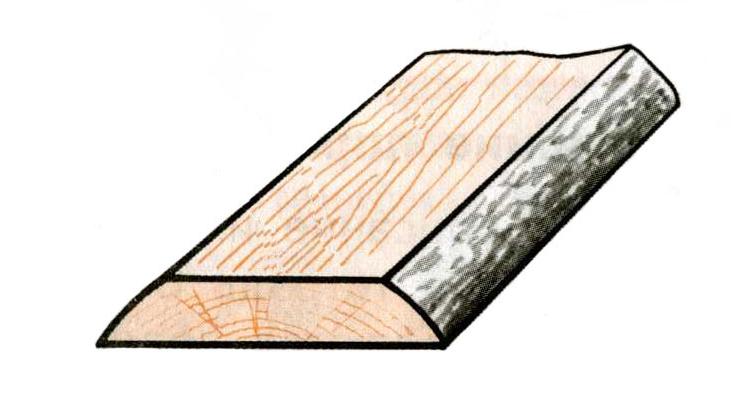 Элементы пиломатериалов
Пласть
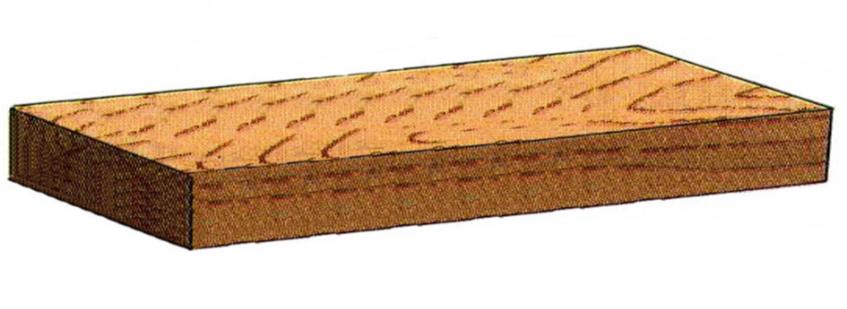 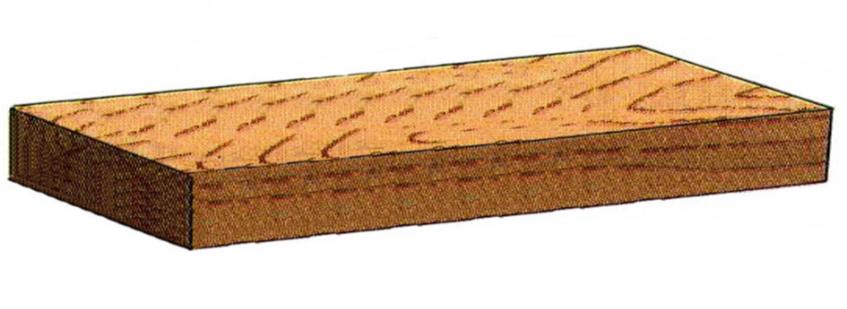 Торец
Кромка
Рёбра
Элементы пиломатериалов
Пласть –широкая плоскость пиломатериала
Кромка   – узкая плоскость пиломатериала
Торец – поперечная(торцевая) плоскость пиломатериала
Ребро – линия пересечения  двух плоскостей
Древесные материалы
ДВП
Фанера
ДСП
ОСП
Фанера –
материал получаемый путём наклеивания друг на друга трёх(или более) тонких листов древесины – шпона.
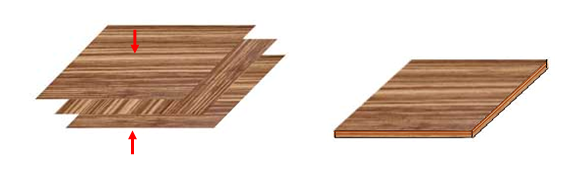 Шпон -
древесный материал, получаемый путём срезания (лущения)слоя древесины острым ножом при вращении бревна
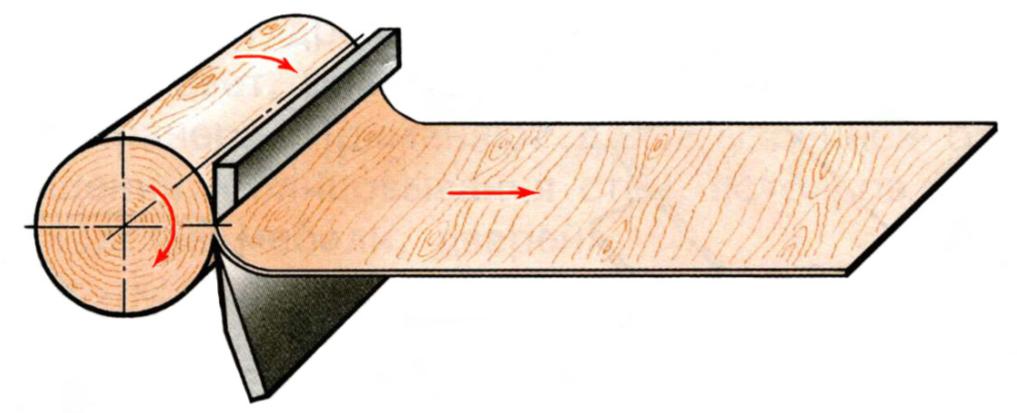 Отходы от производства пиломатериалов
Отходы производства - опилки и стружку применяют для получения плит:
древесноволокнистых(ДВП)
древесностружечных (ДСП)
ориентированно стружечная плита(ОСП)
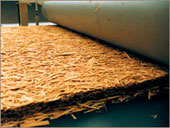 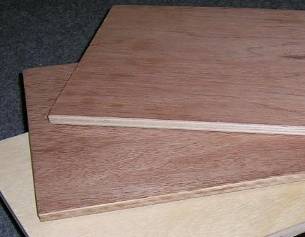 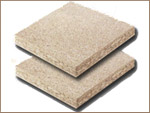 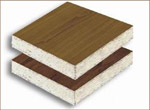 ОСП-ориентированно- стружечная плита
англ. oriented strand board,OSB)  
Стружка в слоях плиты имеет ориентацию: в наружных продольную, во внутренних — поперечную.
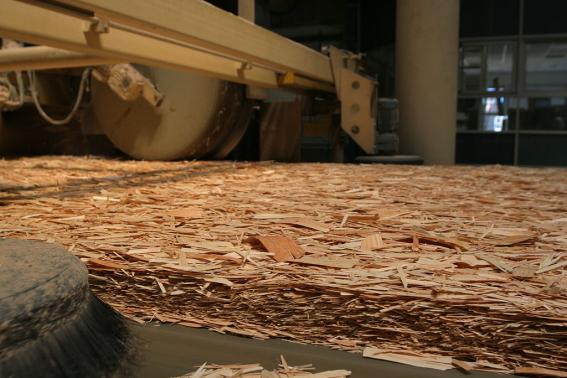 ДСП –древесностружечные плиты
Получают путём прессования и склеивания измельчённой древесины
ДВП – древесноволокнистые плиты
Прессуют в виде листов из пропаренной и измельчённой древесной массы
Домашнее  задание
§3 читать, ответить на вопросы